Un linguaggio diverso 
per una diversa pubblicità
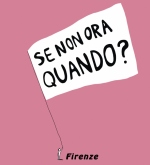 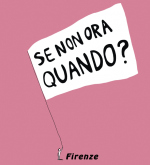 La parità è un diritto
COSTITUZIONE ITALIANA

Art. 3  Tutti i cittadini hanno pari dignità sociale e sono uguali davanti alla legge, senza distinzioni di sesso, di razza, di lingua, di religione, di opinioni politiche, di condizioni personali e sociali.

E’ compito della Repubblica rimuovere gli ostacoli di ordine economico e sociale, che, limitando di fatto la libertà e l’eguaglianza dei cittadini, impediscono il pieno sviluppo della persona umana e l‘effettiva partecipazione di tutti i lavoratori all’organizzazione politica, economica e sociale del Paese.
Il mondo è  rosa,  il mondo è blu…..
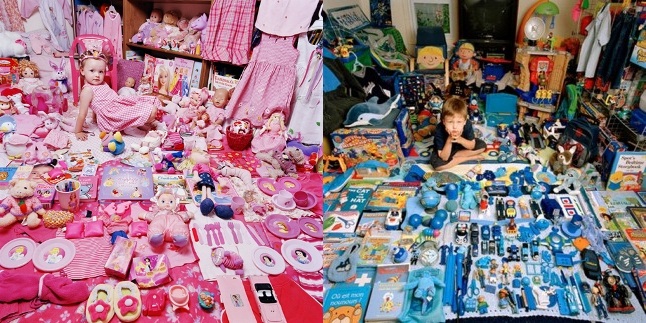 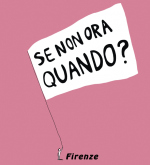 Cosa sono gli stereotipi ?

Sono un modo convenzionale, semplificato e/o caricaturale di rappresentare la complessa varietà in cui si manifestano le differenze individuali.

Nella cultura  e nell’educazione uno stereotipo è un modo di conoscere e semplificare la descrizione di una realtà complessa.

La  semplificazione eccessiva trasforma anche uno stereotipo positivo in uno negativo negando l’identità complessa e legittima di un essere umano.
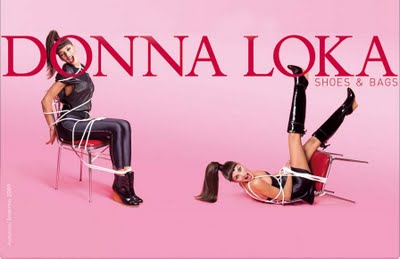 Quale è l’immagine della donna nel nostro paese?
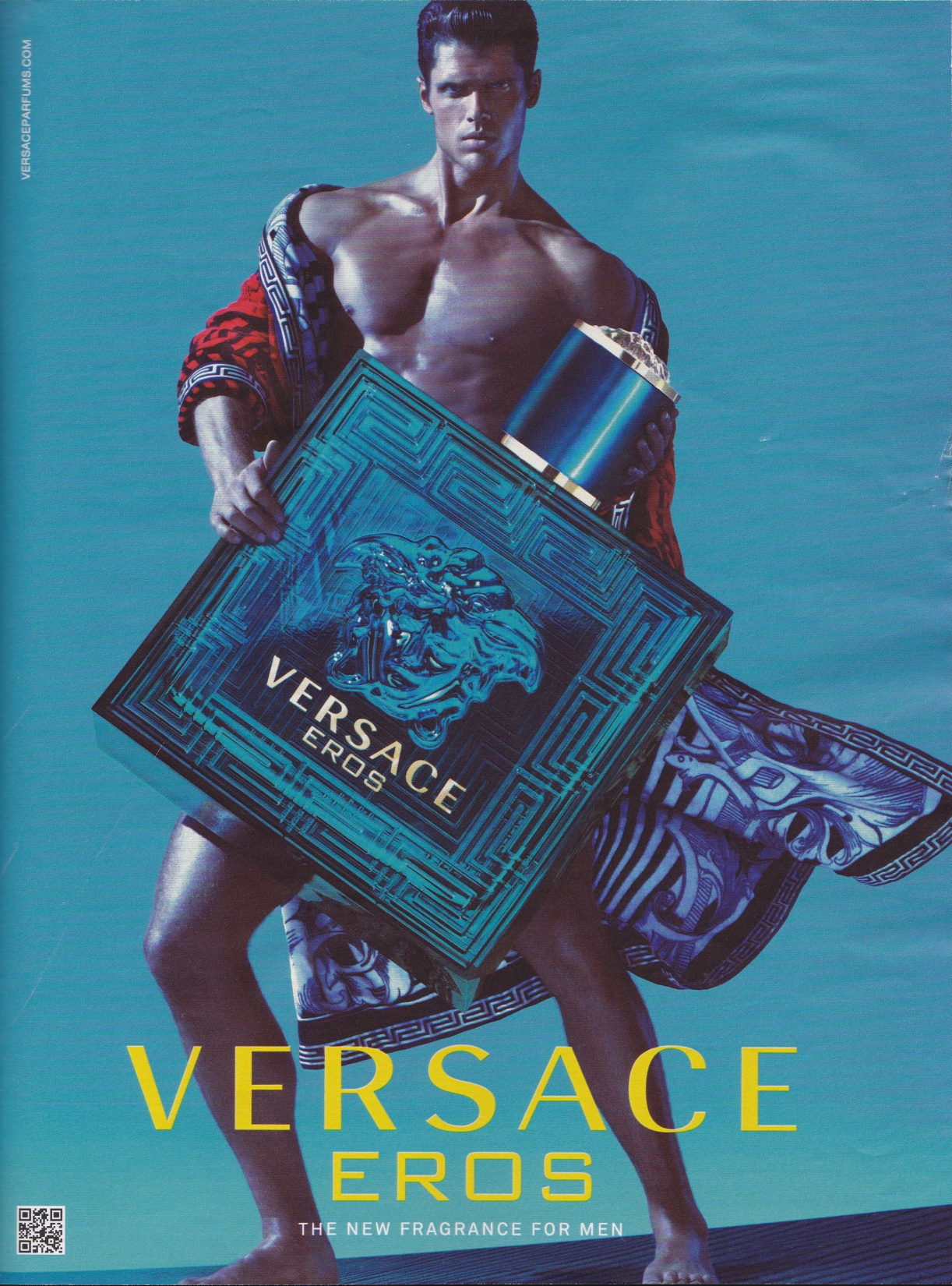 E quella dell’uomo?
Siamo  così ?
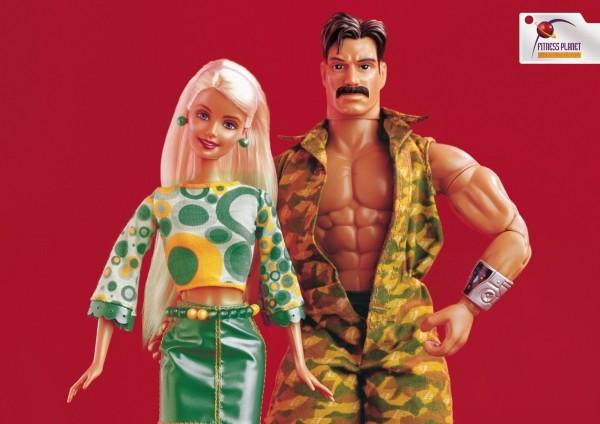 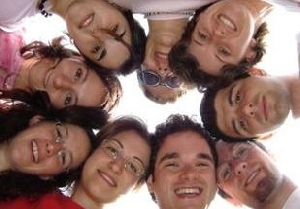 … o siamo diversi?
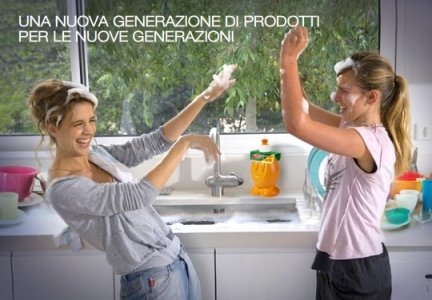 Donne  in cucina fin da bambine
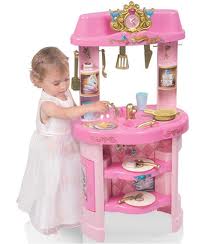 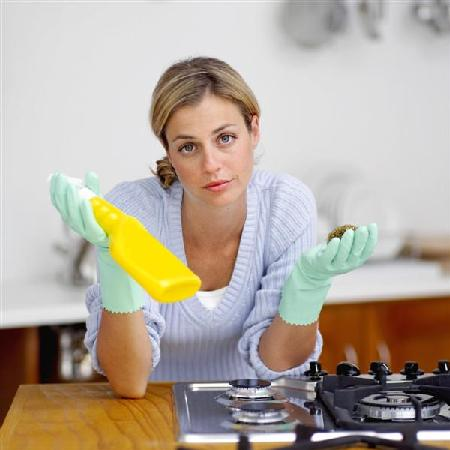 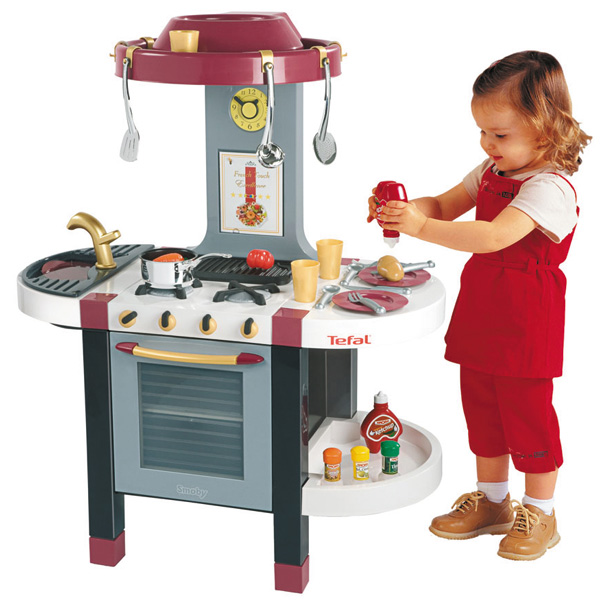 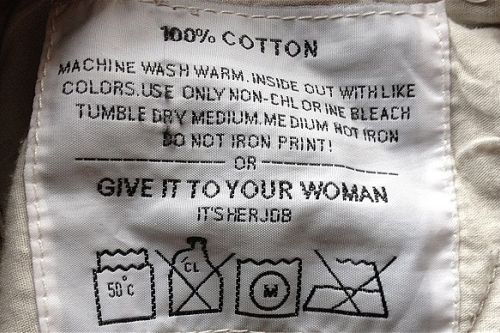 Stirare è un lavoro da donne. Lo dice l'etichetta !!!
Per 
essere    donne 
vere 
è obbligatorio averle!
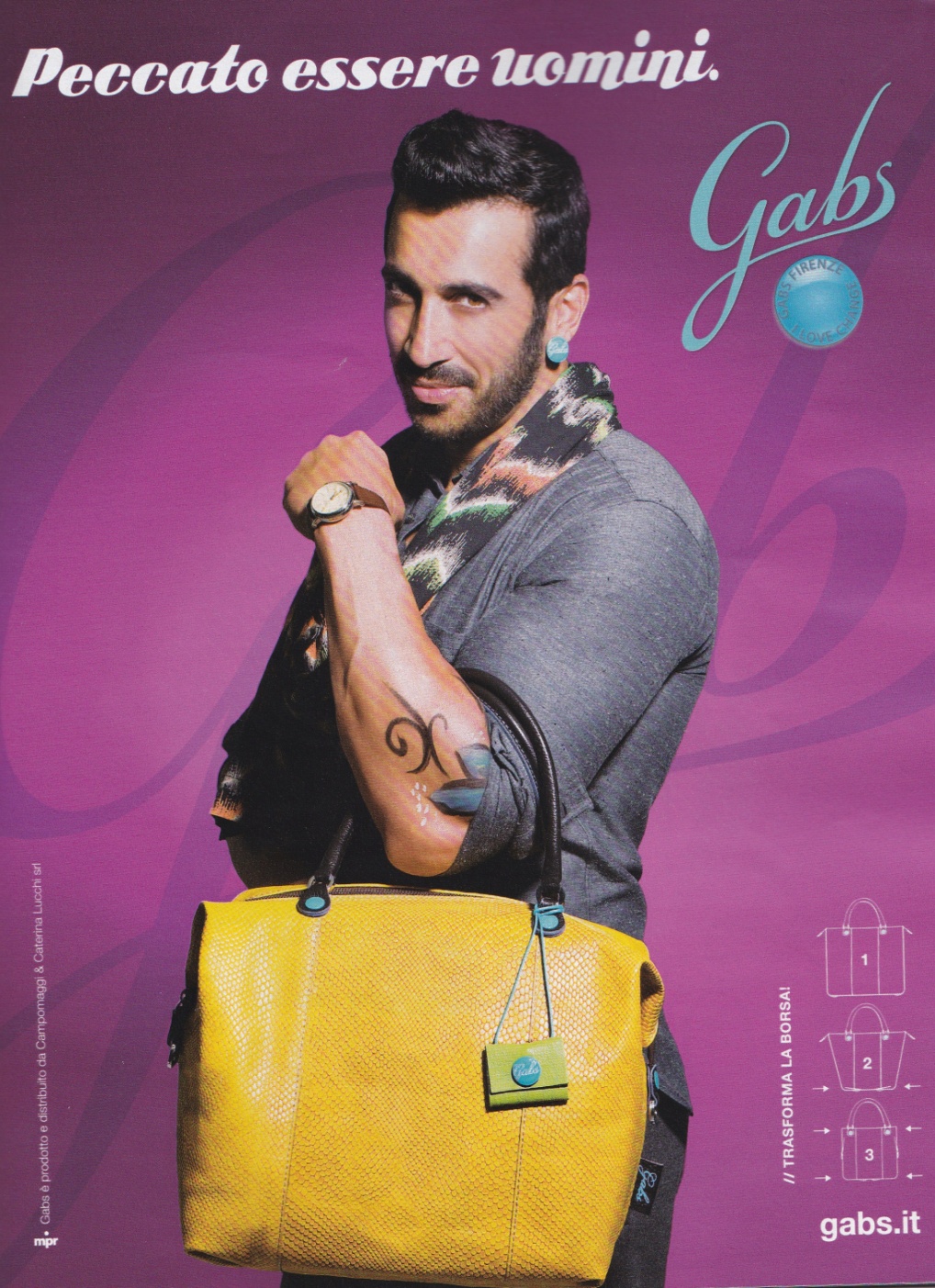 Gli uomini veri non portano le borse!
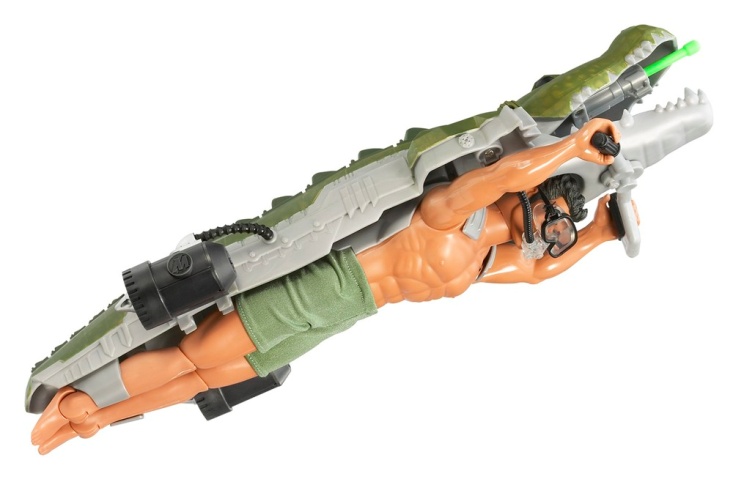 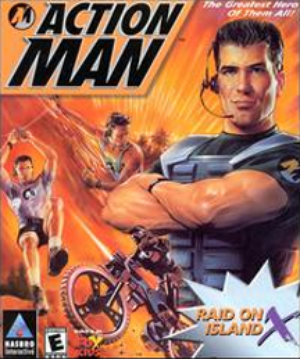 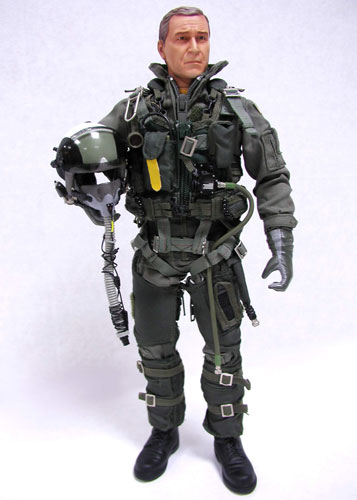 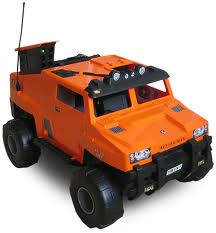 Giocattoli o 
stereotipi ?
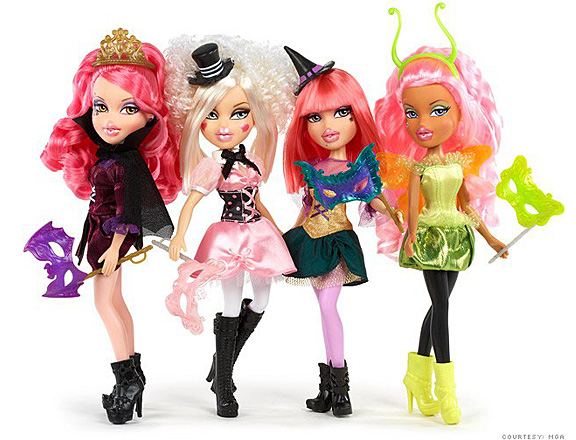 Siamo sicure che 
le bambine
vogliano essere
solo così ?
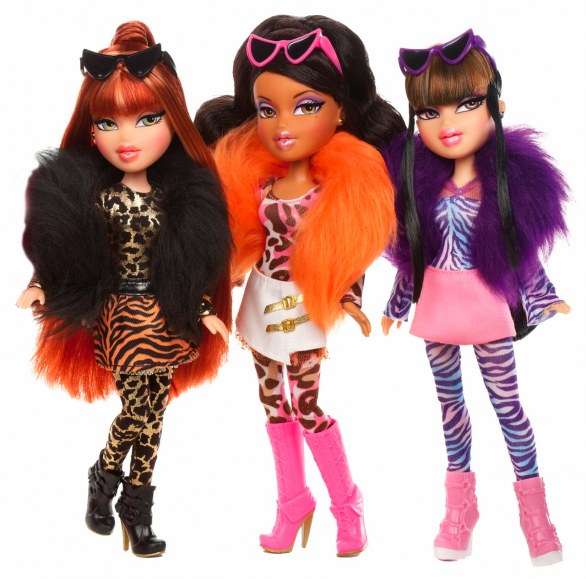 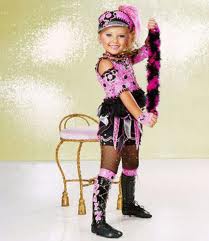 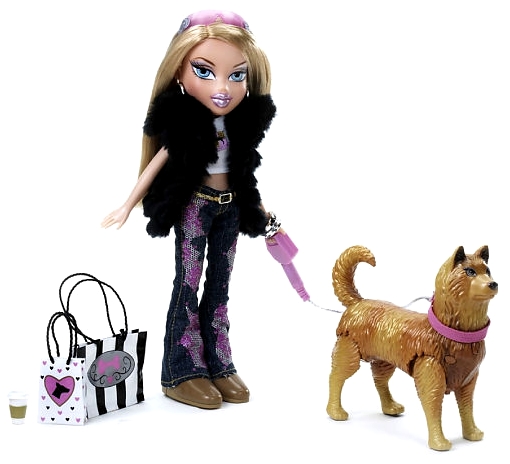 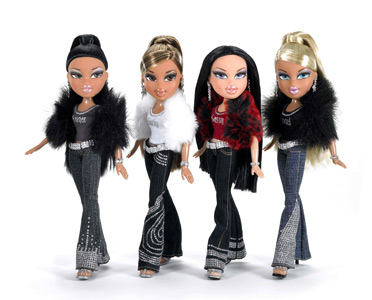 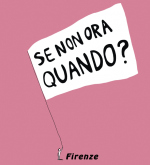 Premiazione concorso 2013
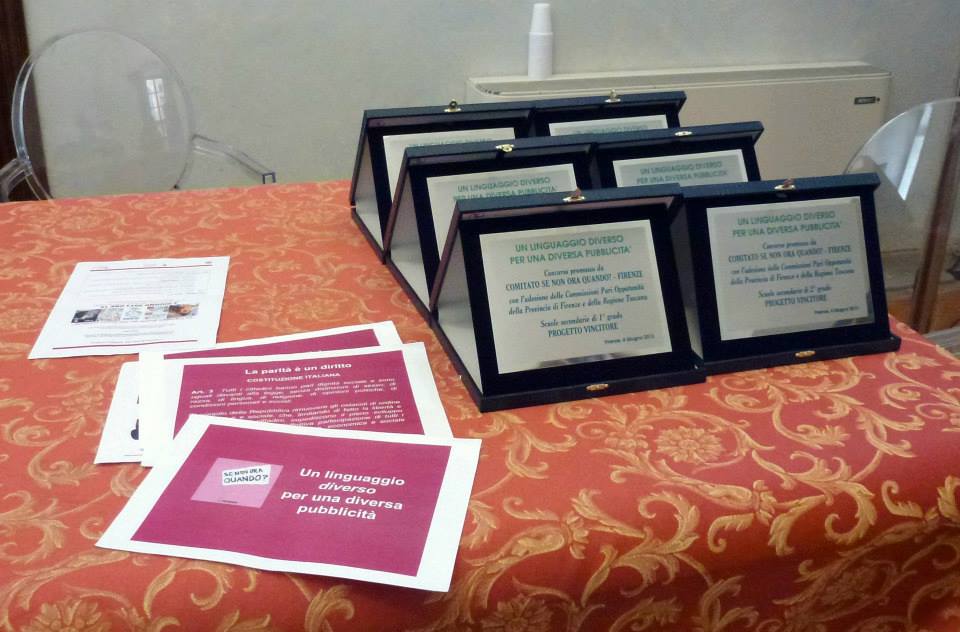 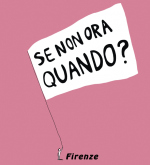 Premiazione concorso 2013
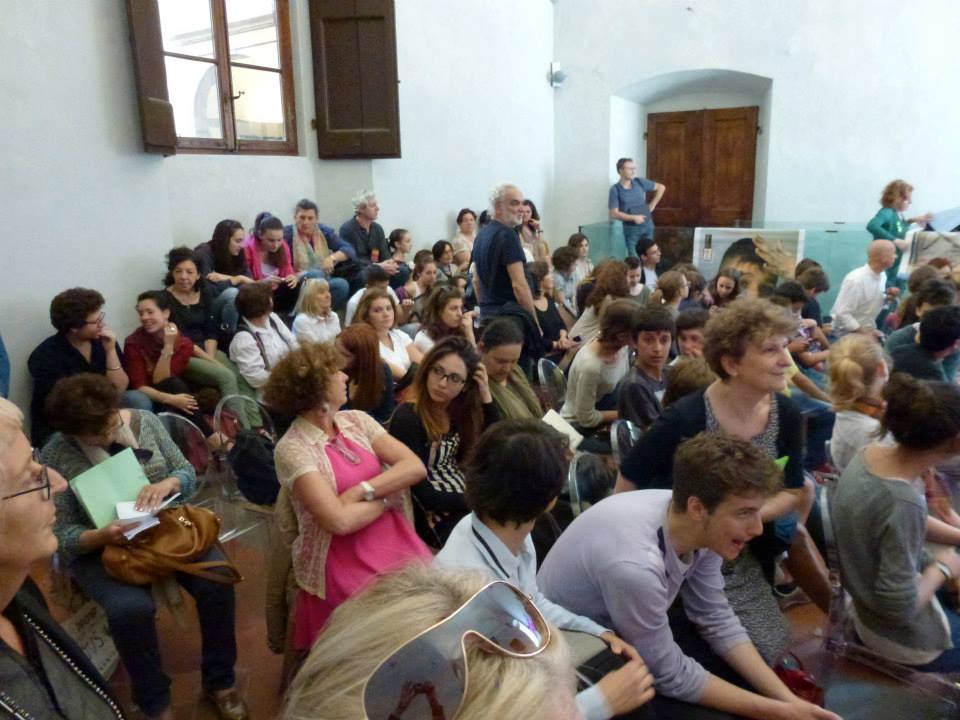 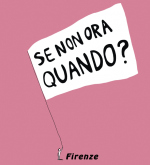 I vincitori 2013
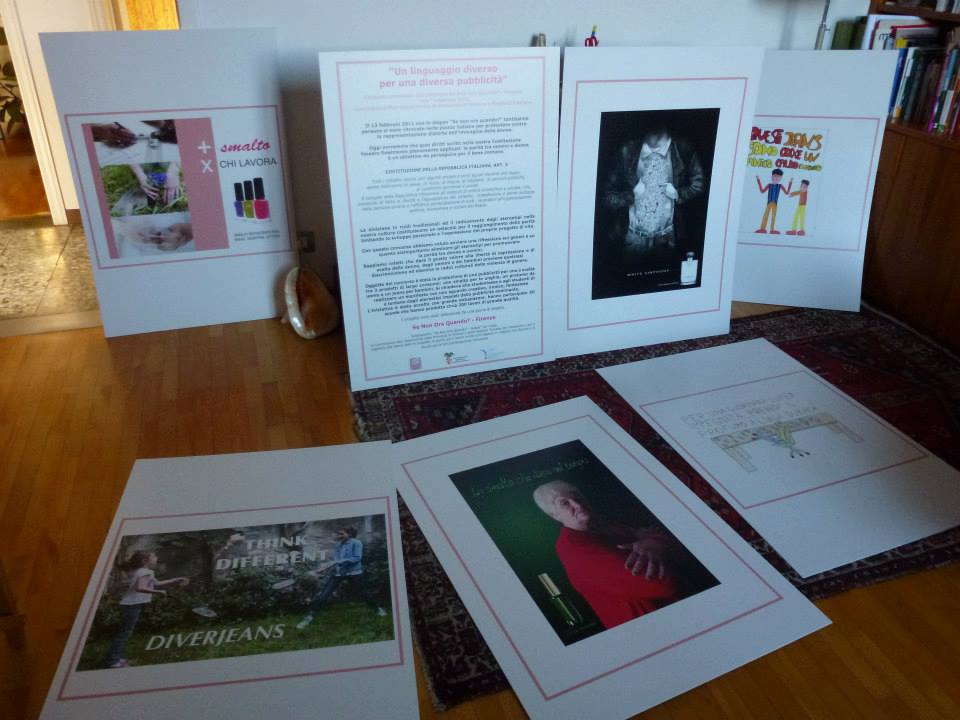 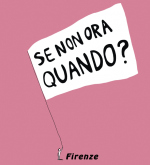 La mostra 2013
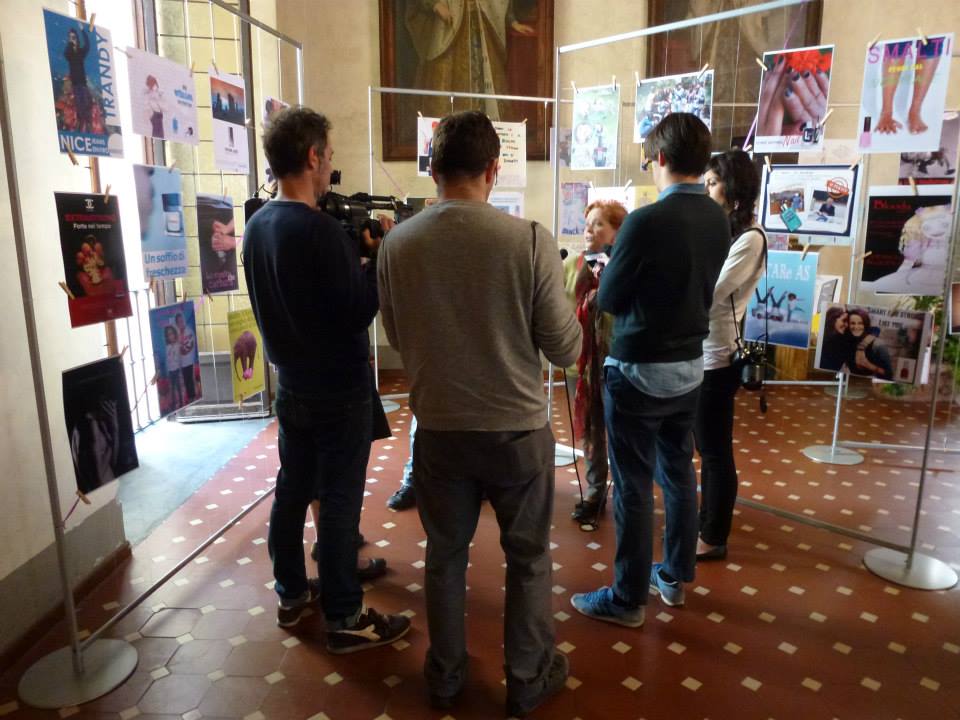 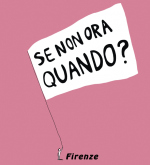 Concorso 2014
“UN LINGUAGGIO DIVERSO PER UNA DIVERSA pubblicità”
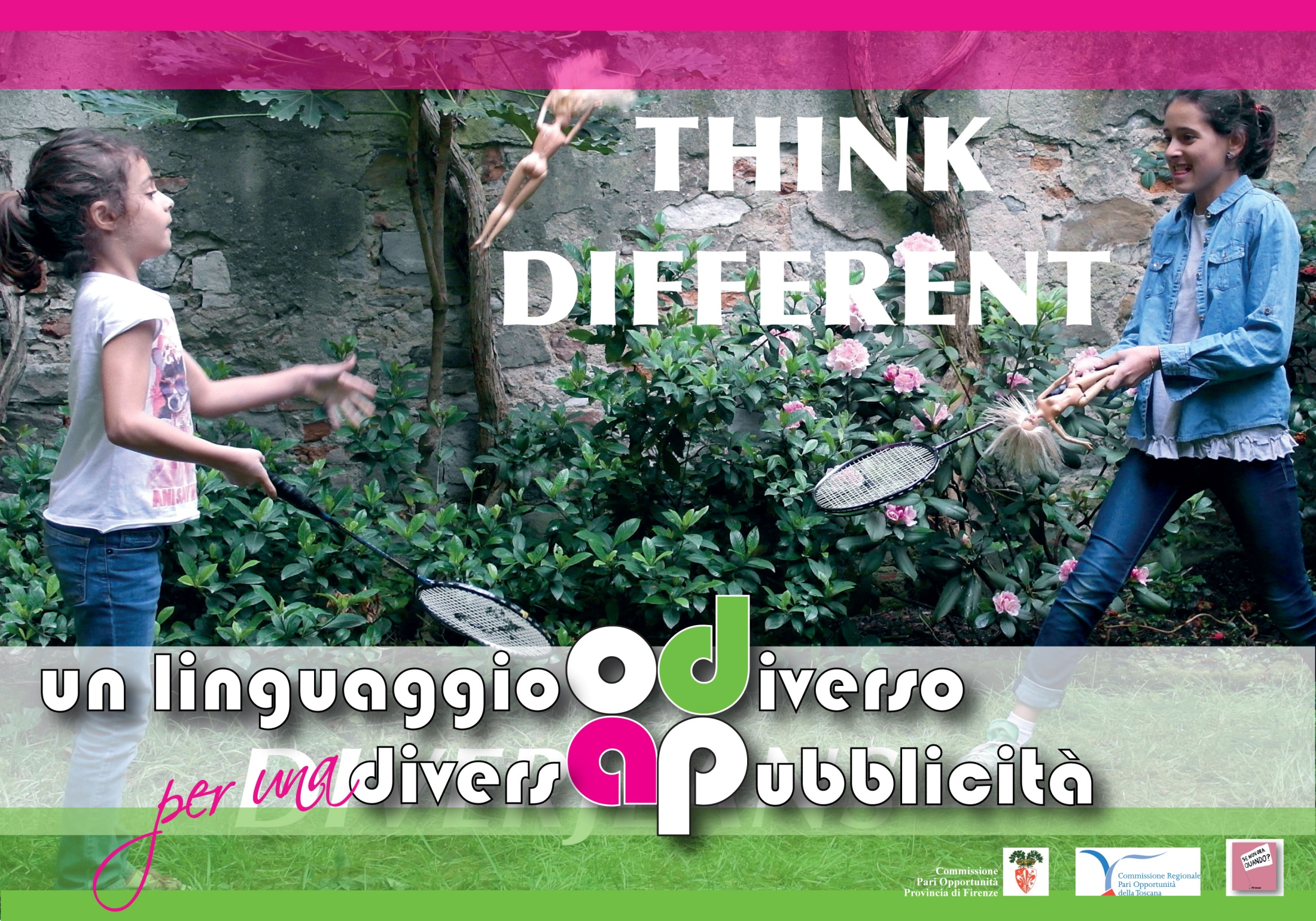 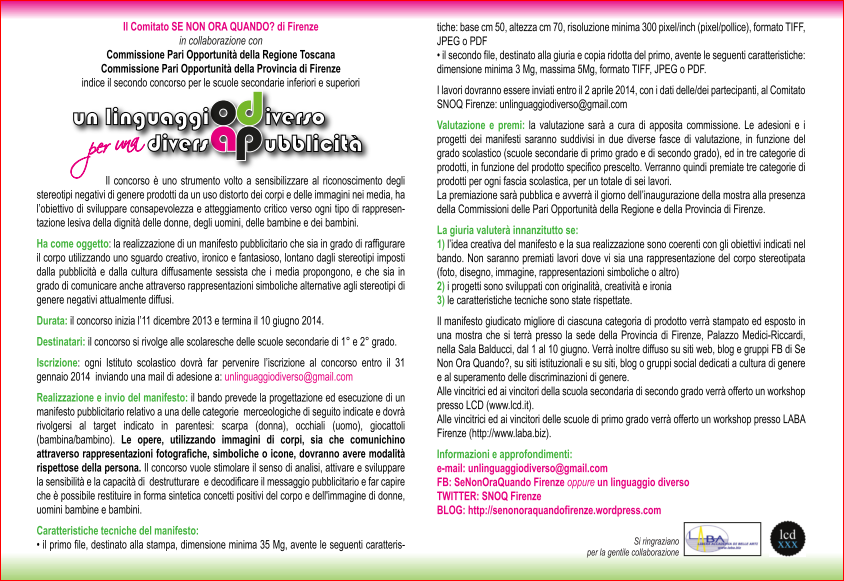 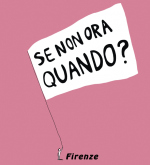 Dettagli bando 2014
Data inizio:
Modalità adesione:
Chi può partecipare:
Oggetto:
Realizzazione e invio materiali:
Informazioni: